Друзья спорта!
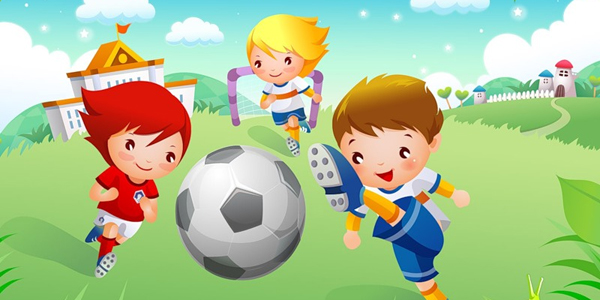 Легенда о происхождении Олимпийских игр
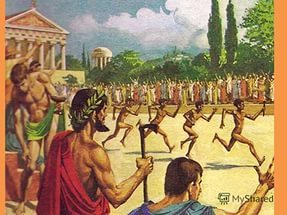 Молва связывает возникновение Олимпийских игр в древности с именем Ифита, владыки края Олимп. Годы его правления то и дело омрачались кровавыми распрями с соседями.  И однажды, когда вот-вот должна была вспыхнуть очередная война со Спартой, Ифит предложил спартанцам вложить мечи в ножны и заключив мир, устроить в честь этого события состязания атлетов, «дабы не оружием и кровью, а силой и ловкостью величие людей утверждать».
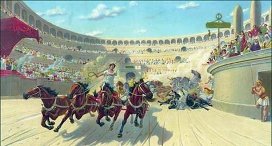 Предложение было принято, и Олимпия навсегда стала местом мирных спортивных баталий. Прошло много времени. И вот в 1896 году над столицей Греции, Афинами, вновь вспыхнул олимпийский огонь. Отсюда началось исчисление современных Олимпийских игр.
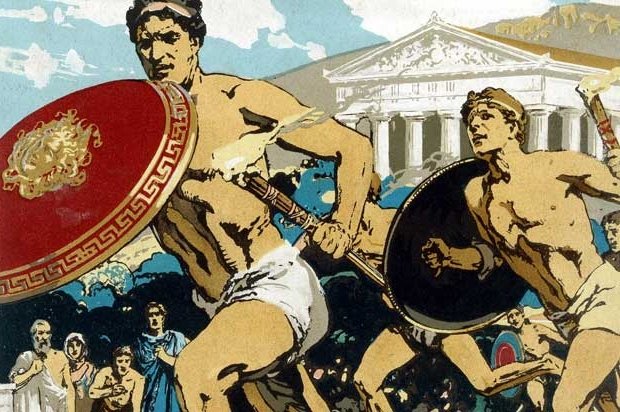 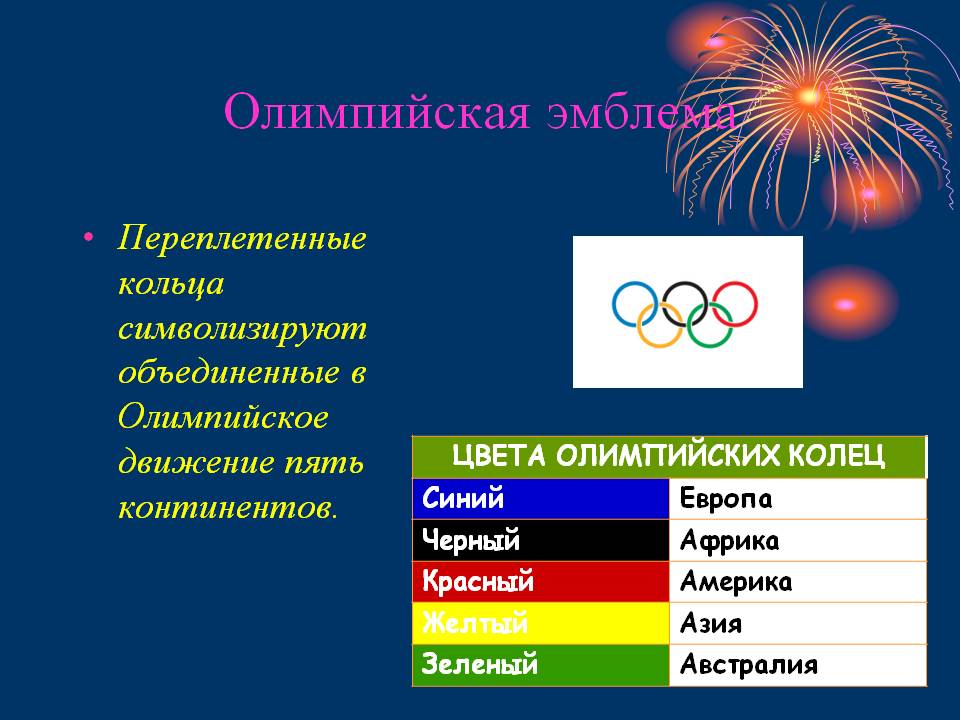 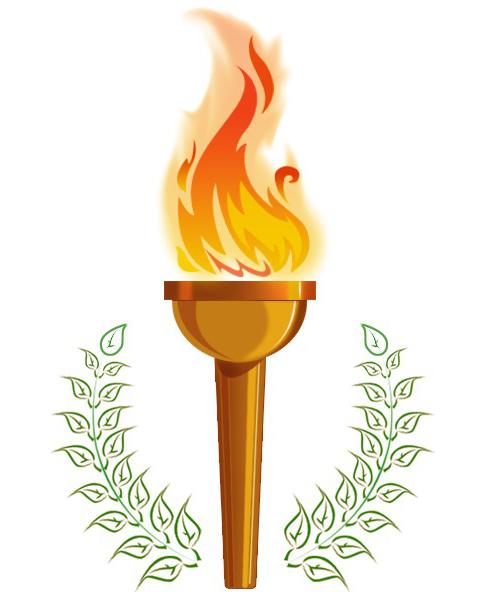 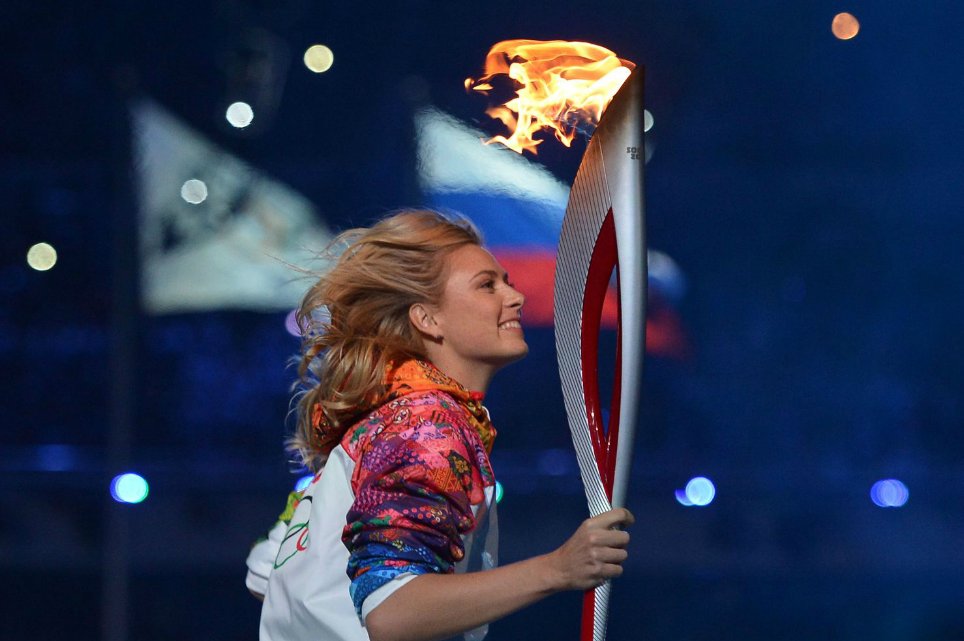 ЗИМНИЕ ВИДЫ СПОРТА
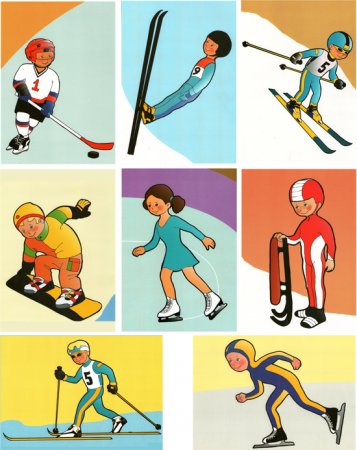 ЛЕТНИЕ ВИДЫ СПОРТА
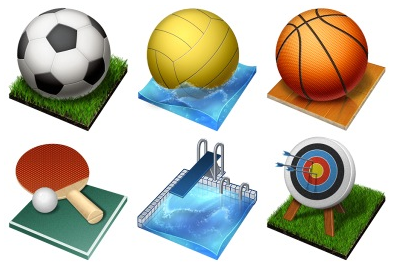 СПАСИБО ЗА ВНИМАНИЕ!